CINEMA
FOR COLLEGE
& FILM
MAJOR
EDUCATION PRESENTATION
EDUCATION PRESENTATION
EDUCATION PRESENTATION
This
How to Use
Presentation
Google Slides
PowerPoint
Canva
Click on the "Google Slides" button below this presentation preview. 
Click on "Make a copy."
Start editing your presentation.
You need to sign in to your Google account.
Click on the "PowerPoint" button below this presentation preview. 
Start editing your presentation.
Download and install the fonts used in this presentation as listed on the next page.
Click on the "Canva" button under this presentation preview. 
Start editing your presentation.
You need to sign in to your Canva account.
Table Of
EDUCATION PRESENTATION
EDUCATION PRESENTATION
EDUCATION PRESENTATION
Contents
History
Our Projects
Stats & Numbers
Elaborate on what you want to discuss.
Elaborate on what you want to discuss.
Elaborate on what you want to discuss.
History
EDUCATION PRESENTATION
EDUCATION PRESENTATION
EDUCATION PRESENTATION
Elaborate on what you want to discuss.
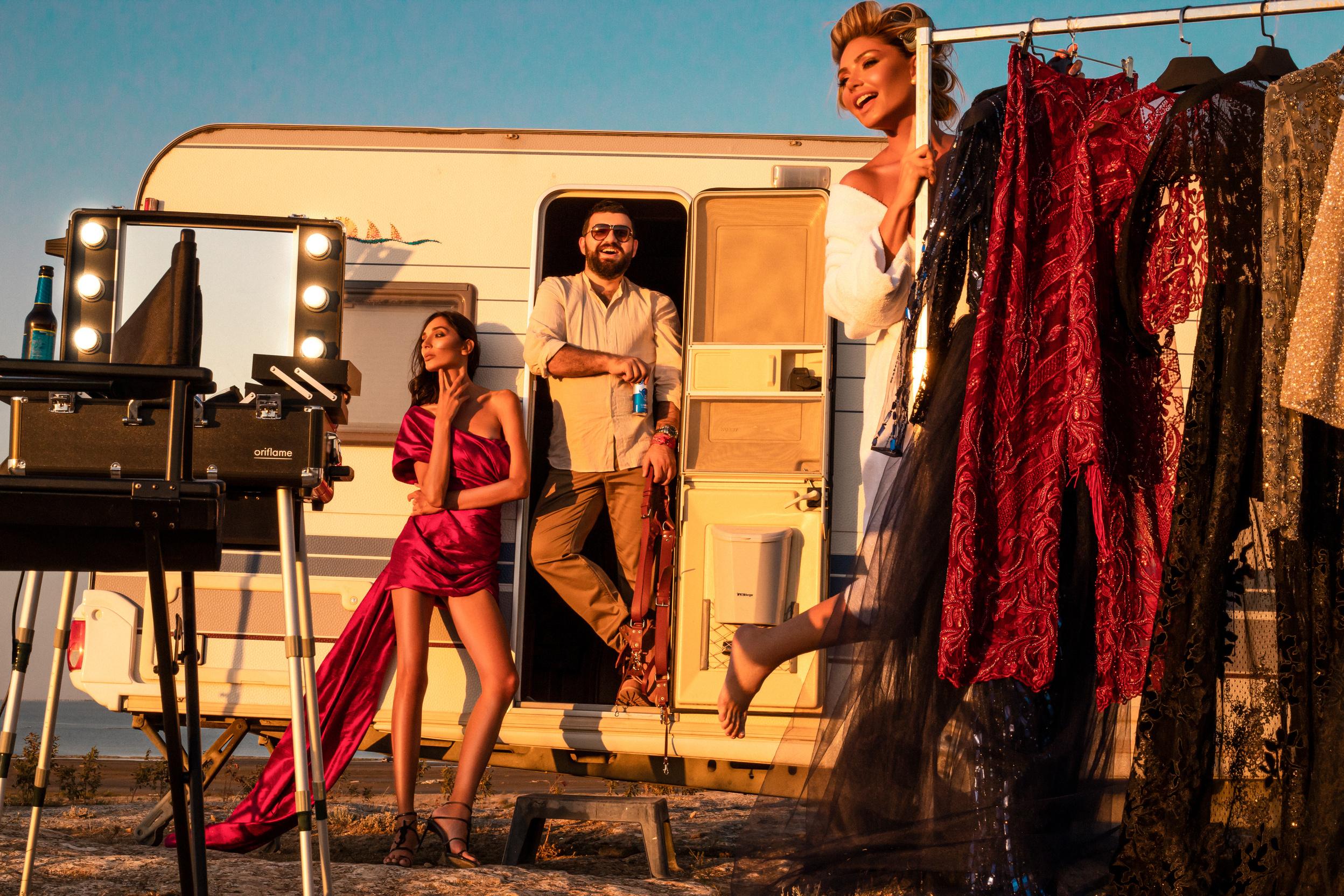 WELCOME
EDUCATION PRESENTATION
EDUCATION PRESENTATION
EDUCATION PRESENTATION
I'm Rain, and I'll be sharing with you my beautiful ideas. Follow me at @reallygreatsite to learn more.
Who we are?
EDUCATION PRESENTATION
EDUCATION PRESENTATION
EDUCATION PRESENTATION
History
Briefly elaborate on what you want to discuss.
What we do?
Briefly elaborate on what you want to discuss.
EDUCATION PRESENTATION
EDUCATION PRESENTATION
EDUCATION PRESENTATION
Briefly elaborate on what you want to discuss.
Briefly elaborate on what you want to discuss.
Briefly elaborate on what you want to discuss.
Briefly elaborate on what you want to discuss.
Program
Film
Genres
Write an original statement or inspiring quote
— Include a credit, citation, or supporting message
NAME
NAME
NAME
NAME
NAME
NAME
NAME
NAME
Team
Members
Elaborate on what you want to discuss.
EDUCATION PRESENTATION
EDUCATION PRESENTATION
EDUCATION PRESENTATION
Our Projects
Elaborate on what you 
want to discuss.
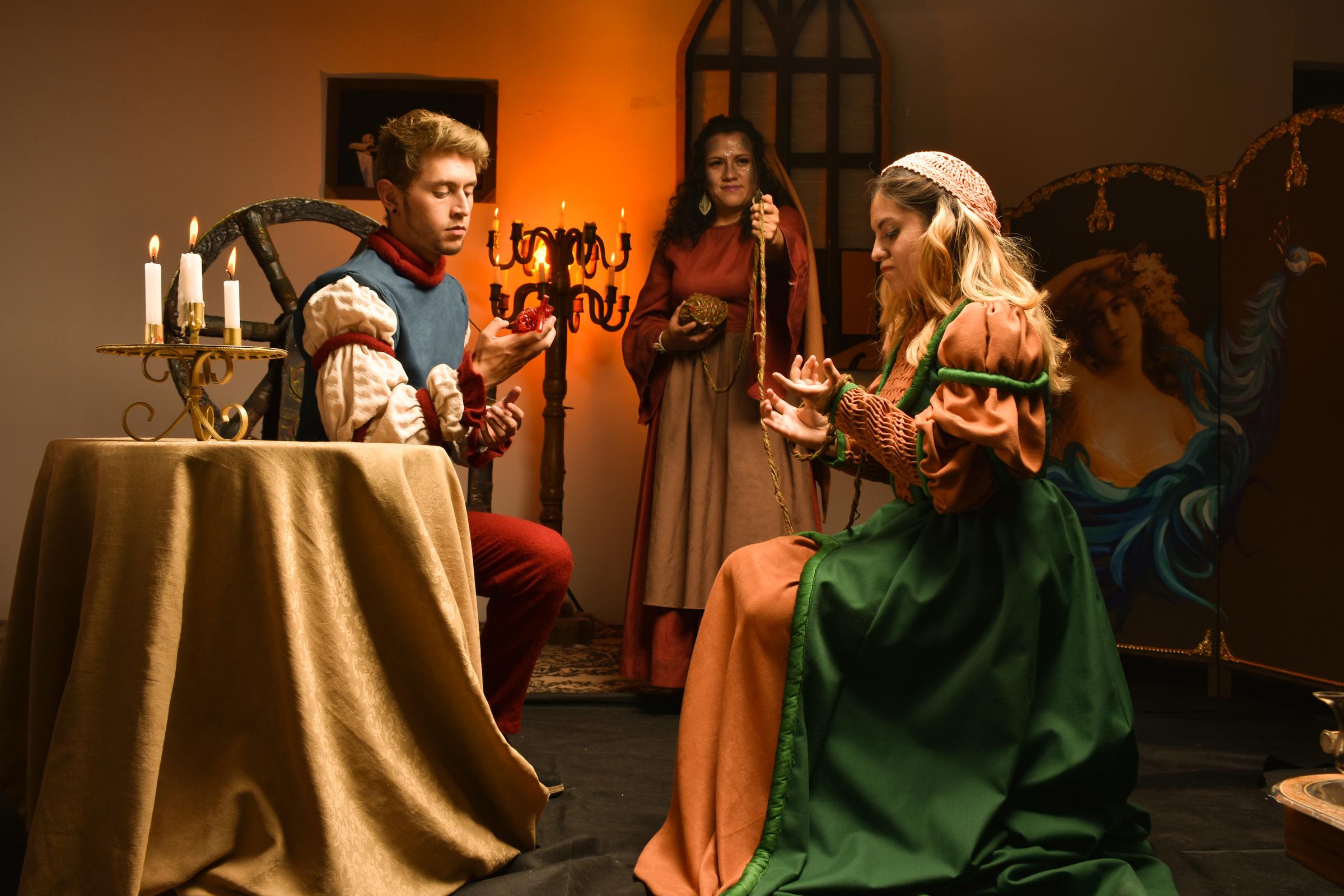 Presentations are communication tools that can be used as demonstrations, lectures, speeches, reports, and more. It is mostly presented before an audience. It serves a variety of purposes, making presentations powerful tools for convincing and teaching.
Your
Project
YEAR: 2022 ROLE: WRITE YOUR ROLE
YEAR: 2022 ROLE: WRITE YOUR ROLE
YEAR: 2022 ROLE: WRITE YOUR ROLE
add your comments
Movie 02
Movie 01
Movie 03
Movie 04
Movie 05
Movie 06
Movie 07
Movie 08
Movie 09
Movie 10
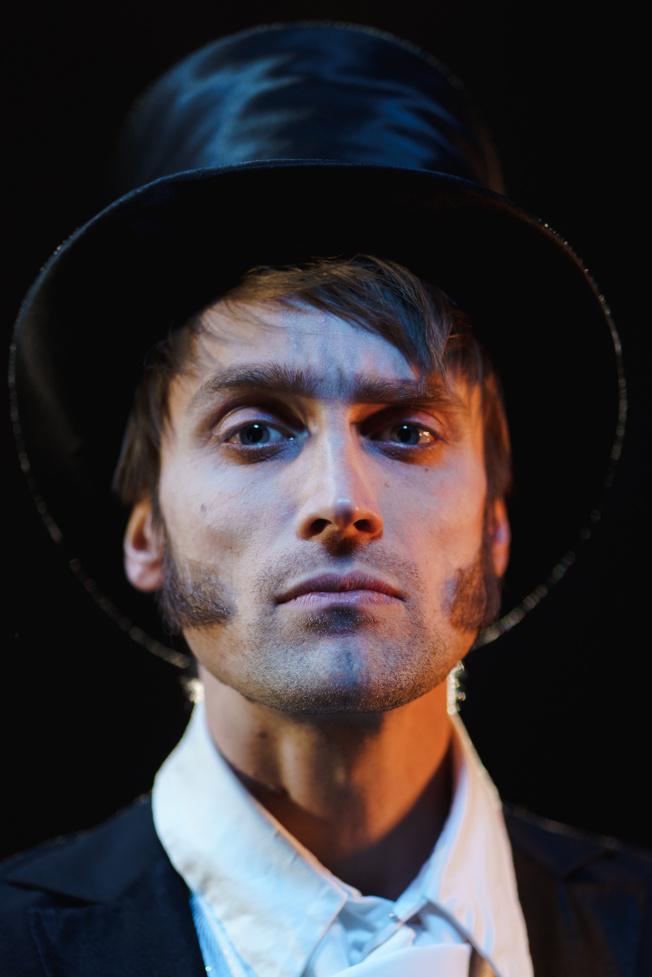 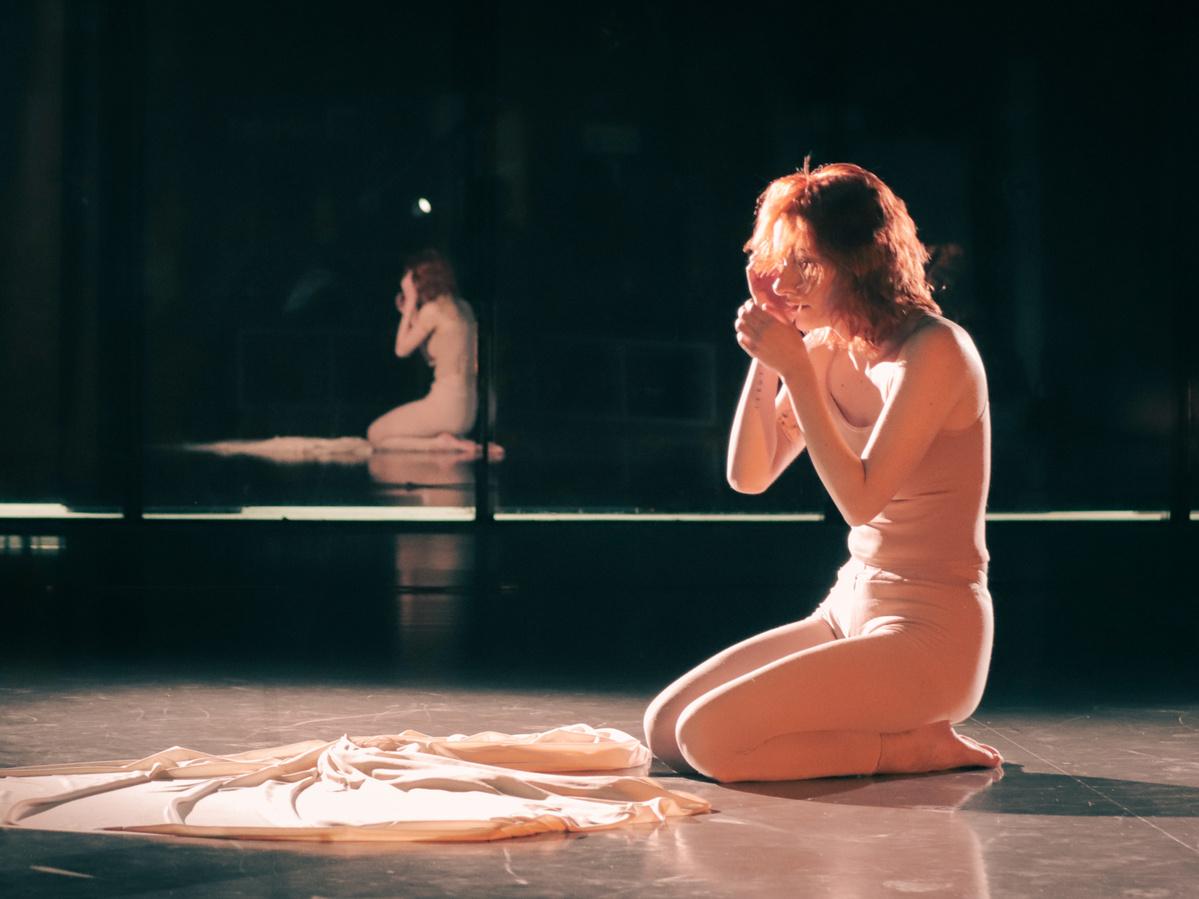 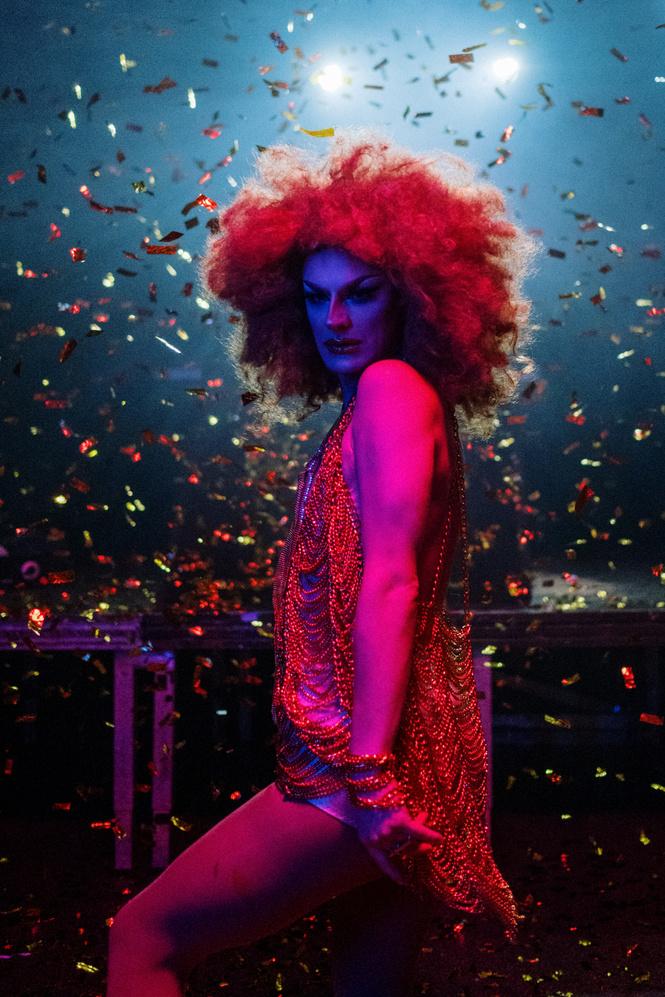 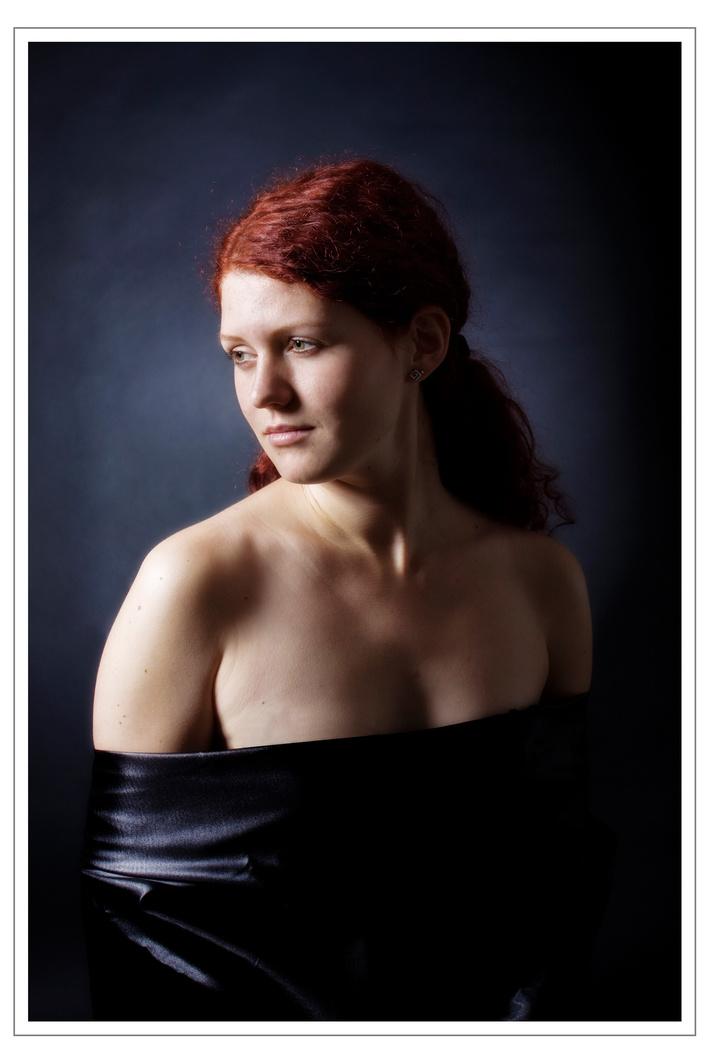 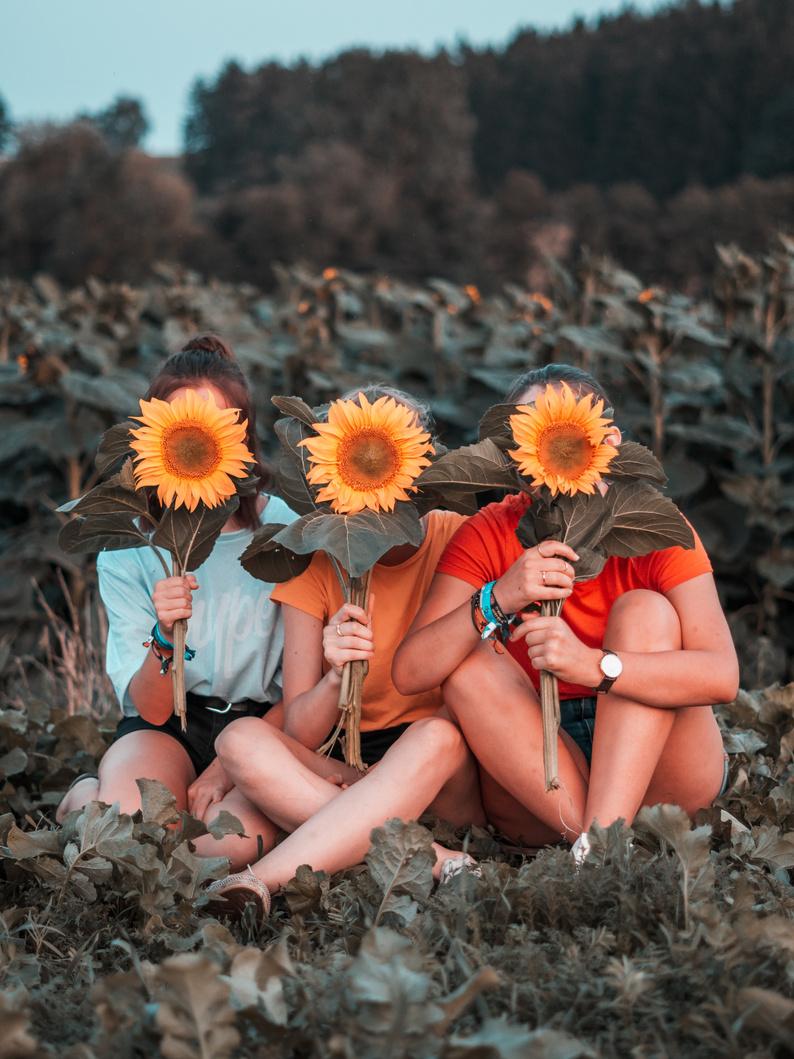 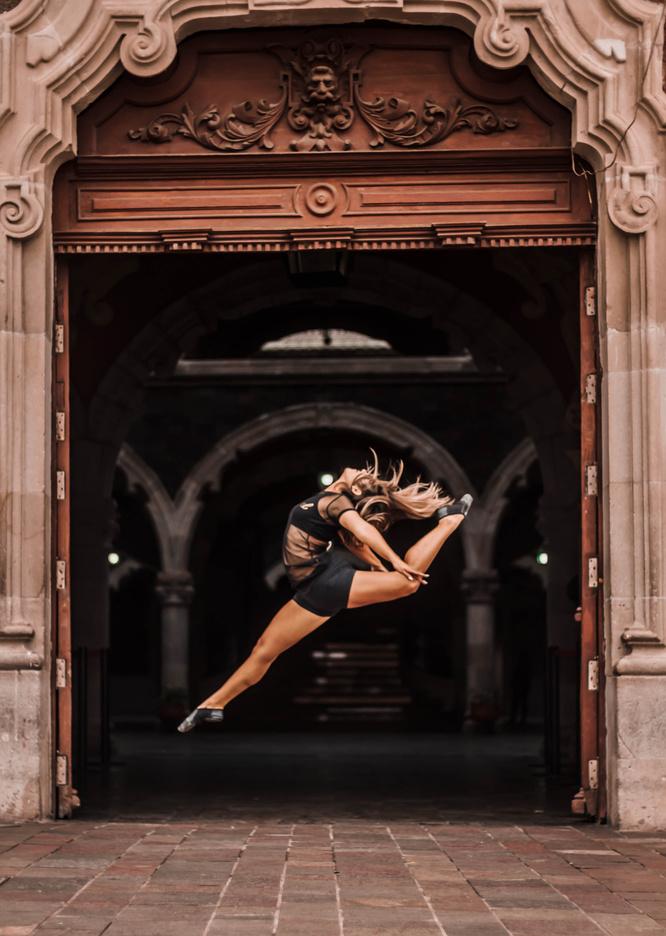 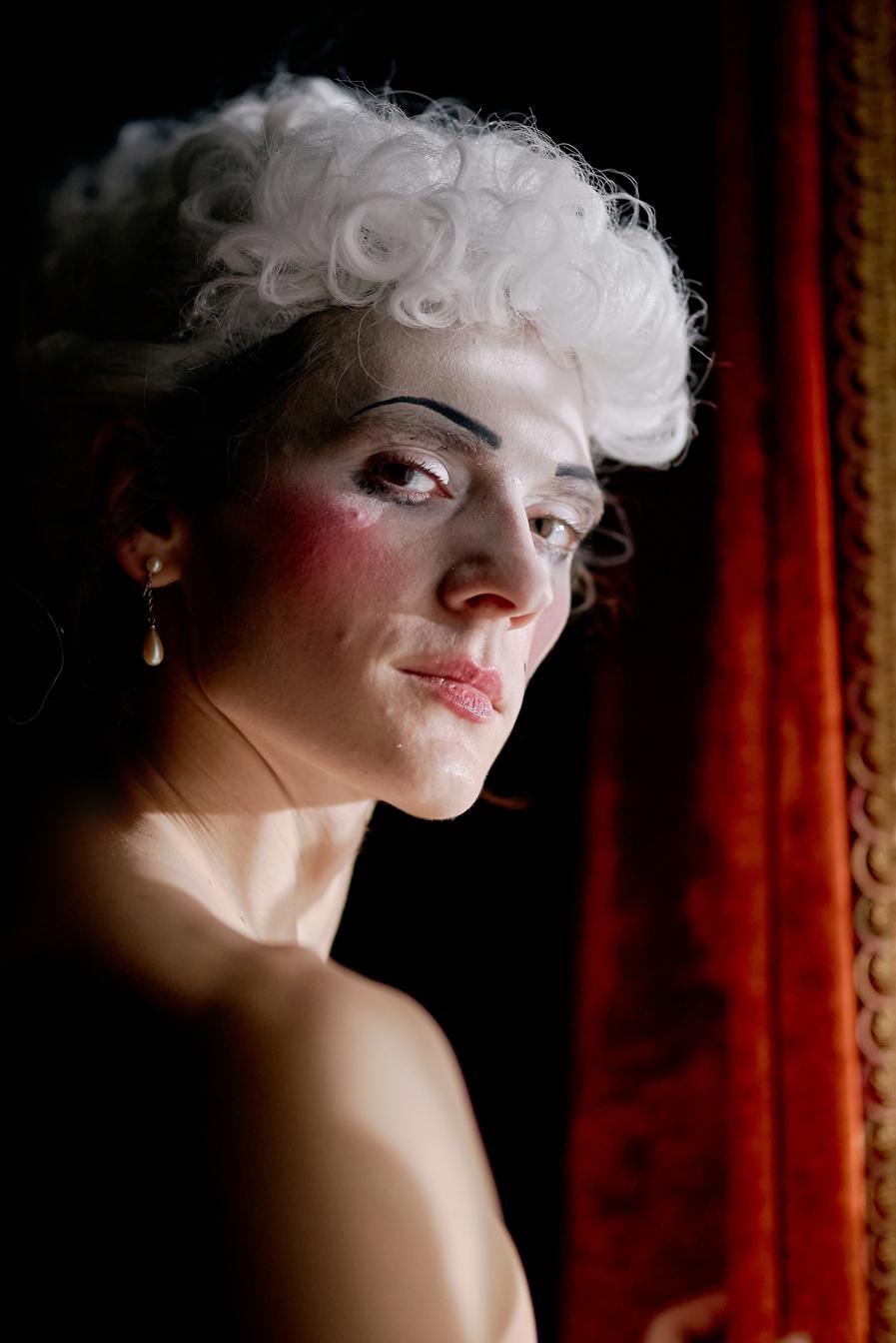 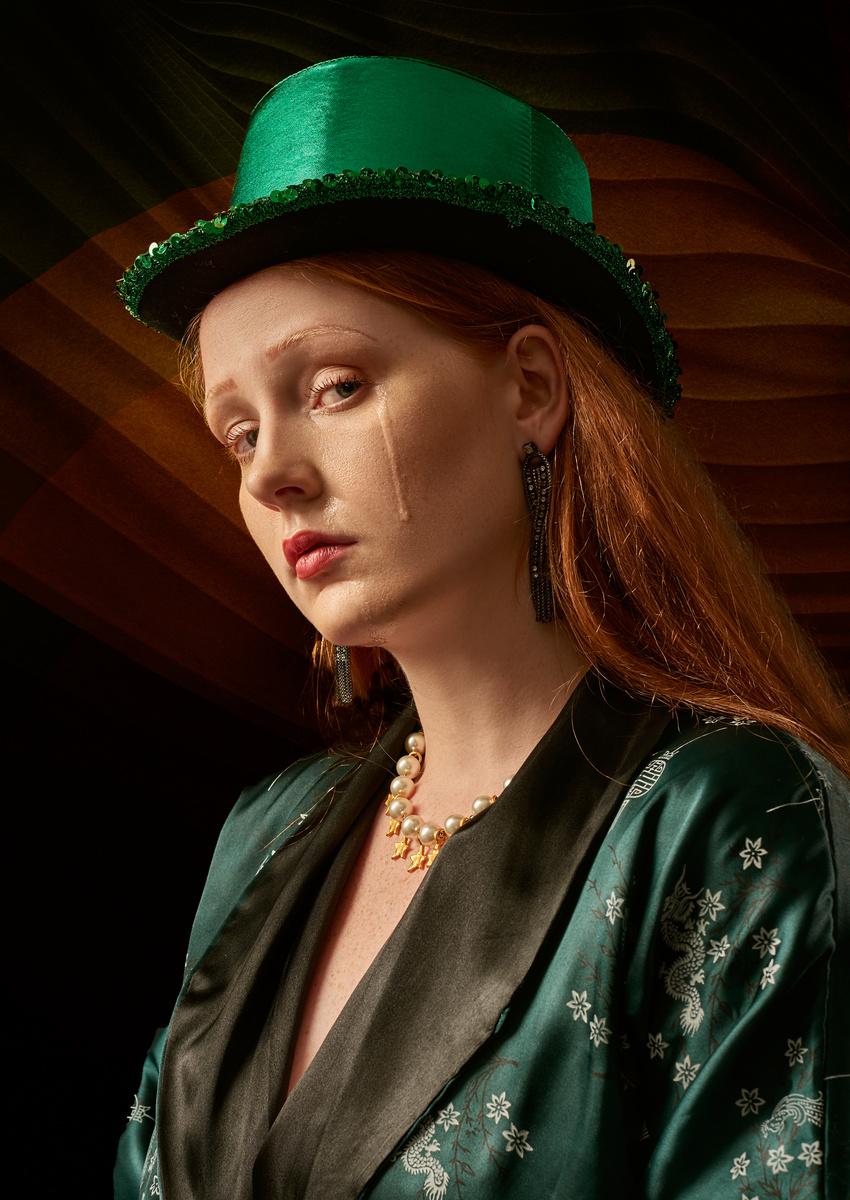 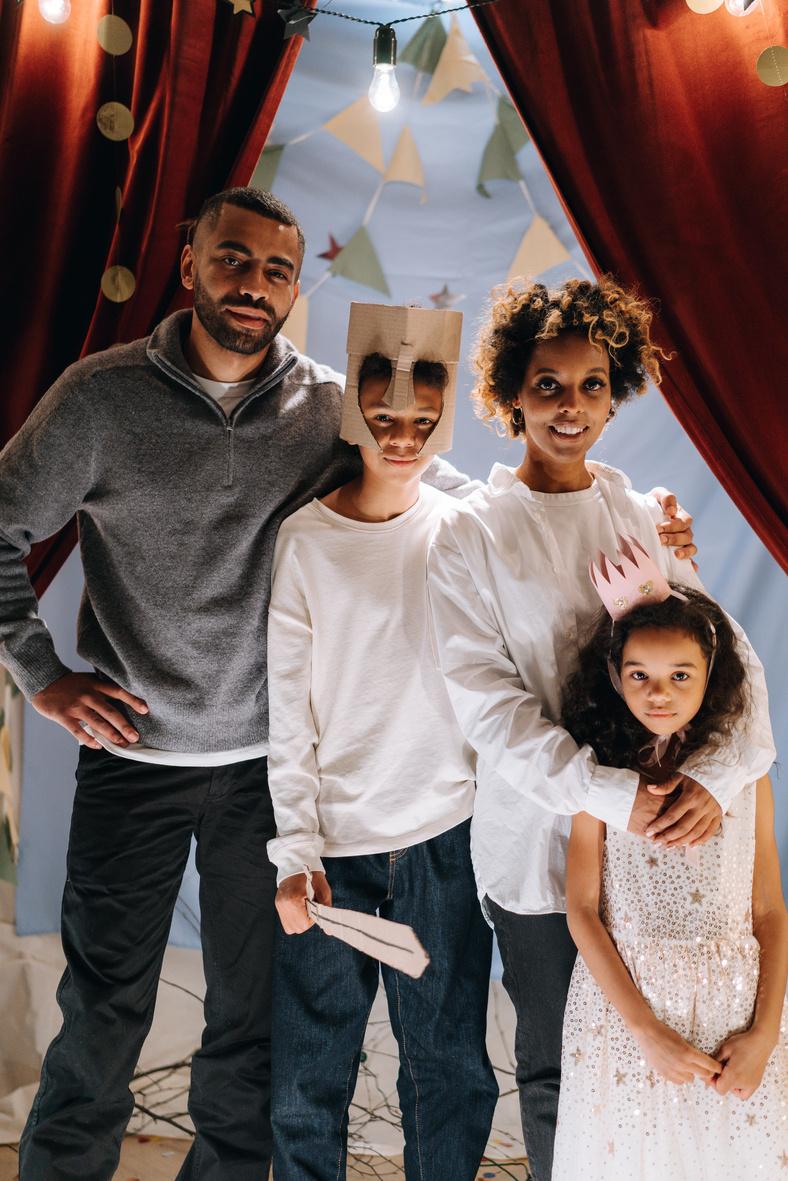 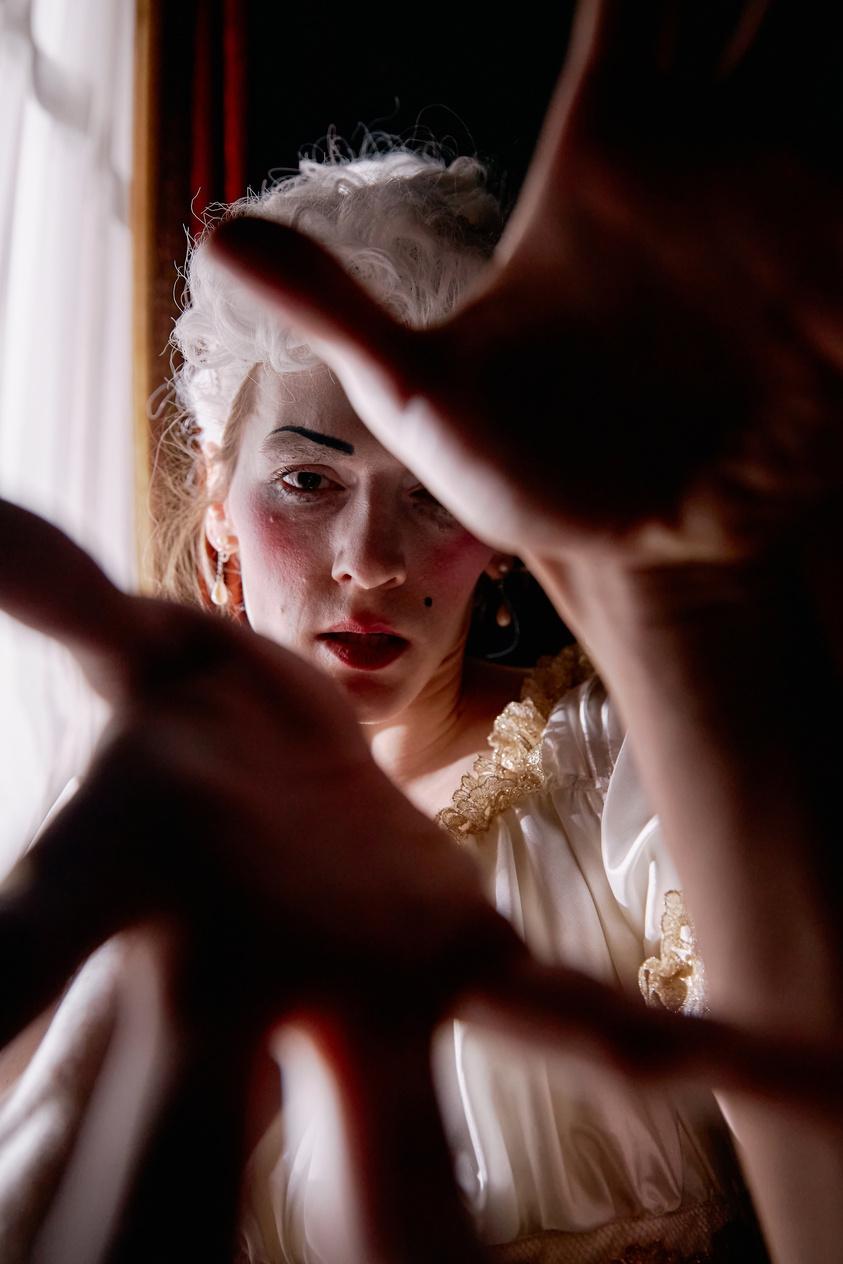 Our
Service One
Elaborate on what you want to discuss.
Services
Service TWO
Elaborate on what you want to discuss.
Service THREE
Elaborate on what you want to discuss.
EDUCATION PRESENTATION
EDUCATION PRESENTATION
EDUCATION PRESENTATION
Stats & Numbers
Elaborate on what you want to discuss.
123,456,789
Elaborate on the featured statistic.
95%
2 out of 5
12 million
Elaborate on the featured statistic.
Elaborate on the featured statistic.
Elaborate on the featured statistic.
LOCATION One
LOCATION Three
Film
Locations
Presentations are
communication tools
Presentations are
communication tools
LOCATION Two
Presentations are
communication tools
LOCATION Four
Presentations are
communication tools
Academic
Timeline
Add a main point
Add a main point
Add a main point
Add a main point
Elaborate on what you want to discuss.
Elaborate on what you want to discuss.
Elaborate on what you want to discuss.
Elaborate on what you want to discuss.
STRENGTHS
OPPORTUNITIES
What are you doing well? 
What sets you apart?
What are your good qualities?
What are your goals? 
Are demands shifting? 
How can it be improved?
SWOT ANALYSIS
WEAKNESSES
THREATS
Where do you need to improve? 
Are resources adequate? 
What do others do better than you?
What are the blockers you're facing? 
What are factors outside of your control?
Thank
you!
Write a closing statement or call-to-action here.
HAPPY DESIGNING!
HAPPY DESIGNING!
HAPPY DESIGNING!
HAPPY DESIGNING!
Credits
This presentation template is free for everyone to use thanks to the following:
SlidesCarnival for the presentation template
Pexels for the photos
HAPPY DESIGNING!
HAPPY DESIGNING!
HAPPY DESIGNING!
HAPPY DESIGNING!
Fonts
In this
Presentation
This presentation template uses the following free fonts:
Titles: Staatliches
Headers: Staatliches
Body Copy: Quicksand
You can find these fonts online too.
Free templates for all your presentation needs
Blow your audience away with attractive visuals
Ready to use, professional, and customizable
100% free for personal or commercial use
For PowerPoint, Google Slides, and Canva
Resource
Page
Use these design resources in your Canva Presentation. Happy designing! 

Don't forget to delete this page before presenting.
Resource
Page
Use these design resources in your Canva Presentation. Happy designing! 

Don't forget to delete this page before presenting.